To everything thing there is a season
A time for every purpose under heaven
ECCLESIASTES
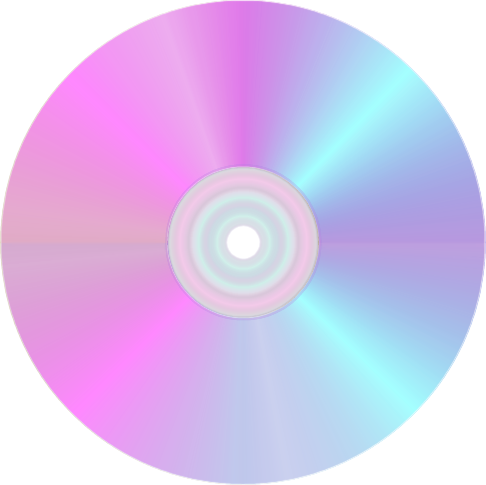 A free CD of this message will be available following the service
11-12
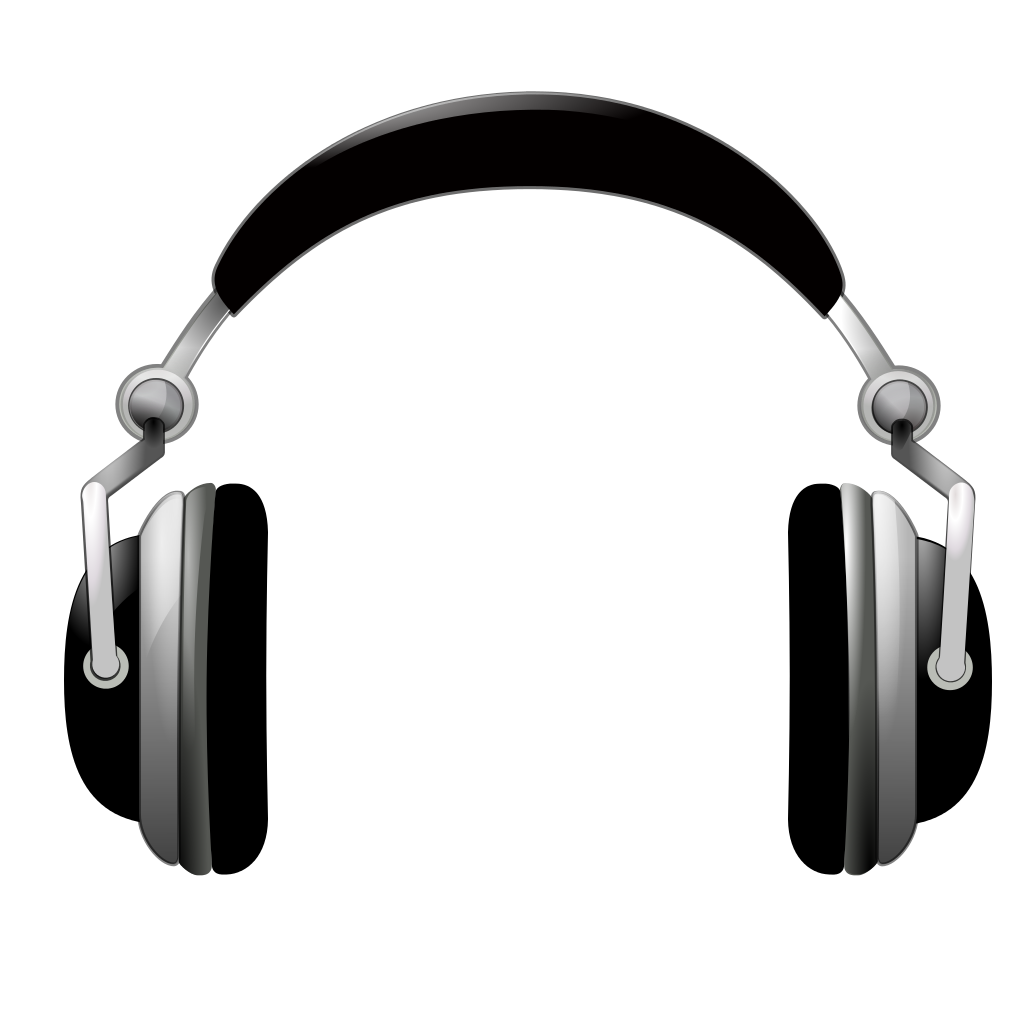 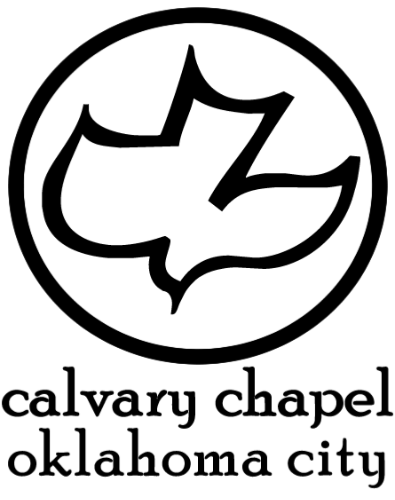 IT WILL ALSO be available LATER THIS WEEK
VIA cALVARYOKC.CO
Billy Sunday ~ “An excuse is a skin of a reason stuffed with a lie.”
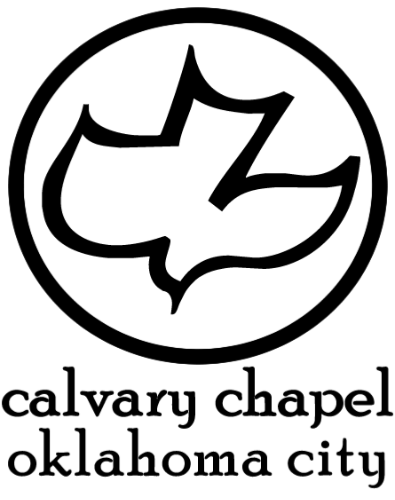 Ecclesiastes 11-12
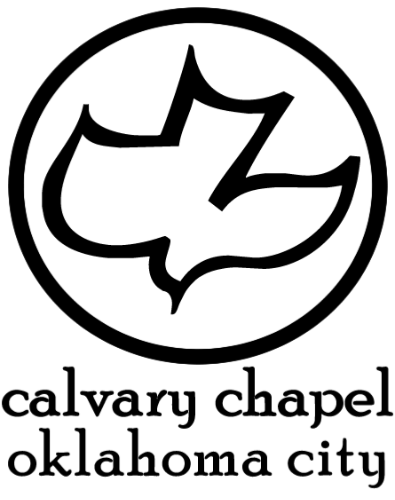 Ecclesiastes 11-12
Wind ~ ruach, KJV, ESV – spirit
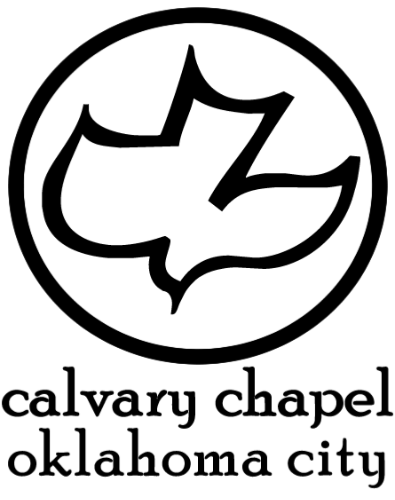 Ecclesiastes 11-12
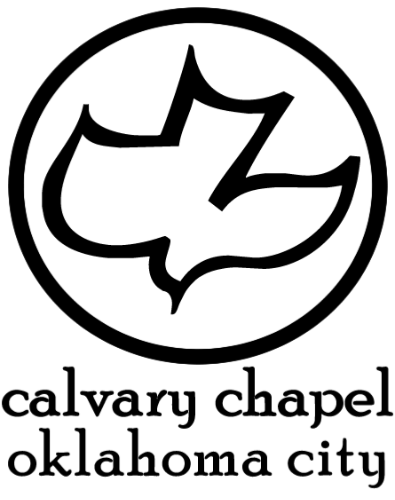 Ecclesiastes 11-12
George Bernard Shaw ~ “Youth is such a wonderful thing it's a shame to waste it on the young.”
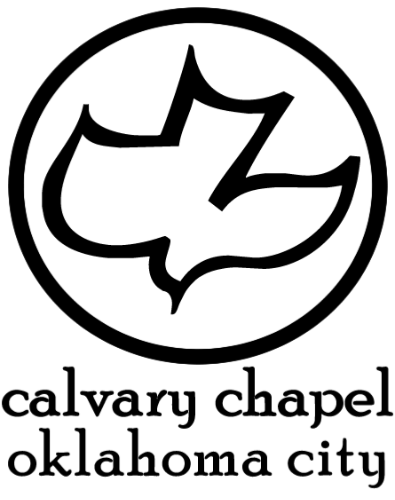 Ecclesiastes 11-12
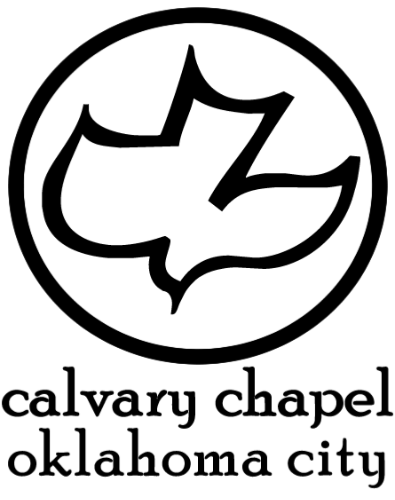 Ecclesiastes 11-12
C. H. Spurgeon ~ “Youthful sins lay foundation for aged sorrows.”
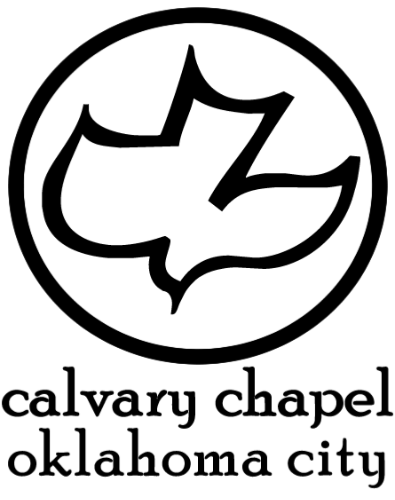 Ecclesiastes 11-12
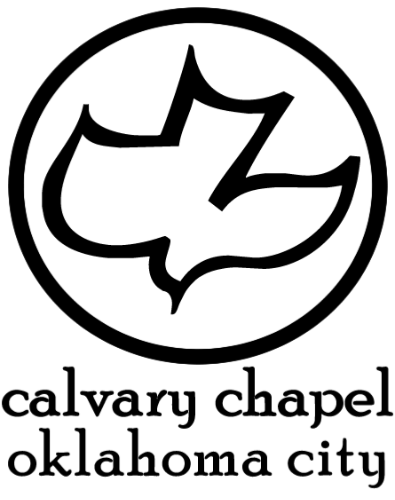 Ecclesiastes 11-12
Blaise Pascal (1623-1662)
16
50
40
60
30
20
70
10
Raphael (1483-1520)
8
50
40
60
30
20
70
10
Joan of Arc (1412-1431)
19
50
40
60
30
20
70
10
Isaac Newton (1642-1726)
24
50
40
60
30
20
70
10
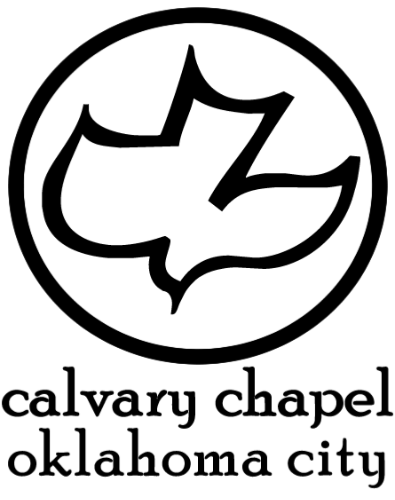 Ecclesiastes 11-12
Francis of Assisi (1182-1226)
25
50
40
60
30
20
70
10
John Calvin (1509-1564)
27
50
40
60
30
20
70
10
C. H. Spurgeon (1834-1892)
27
50
40
60
30
20
70
10
Patrick Henry (1736-1799)
27
50
40
60
30
20
70
10
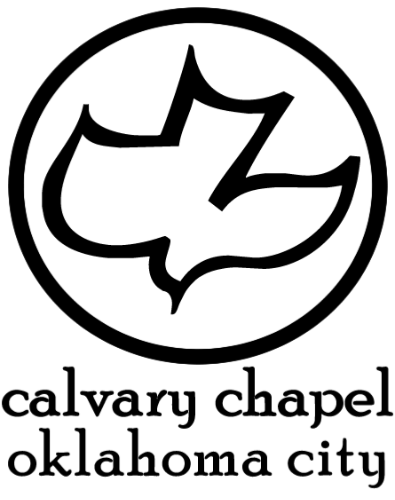 Ecclesiastes 11-12
Martin Luther (1483-1546
30
50
40
60
30
20
70
10
Greg Laurie (1952 - )
21
50
40
60
30
20
70
10
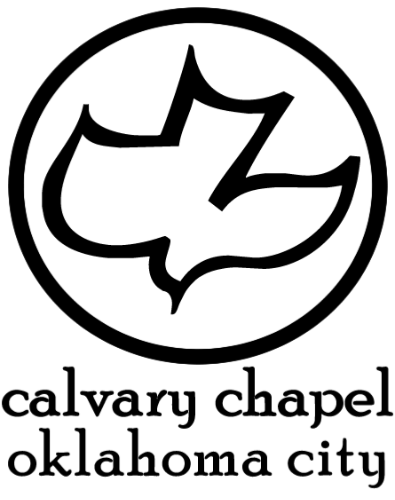 Ecclesiastes 11-12
1:700,000
19 in 20
1:50,000
1:300,000
50
40
60
30
20
70
10
1:500,000
1:200,000
1:10,000
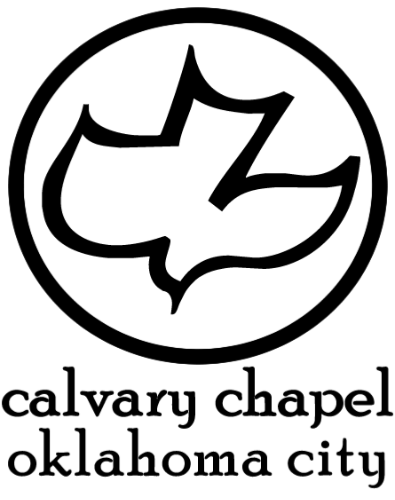 Ecclesiastes 11-12
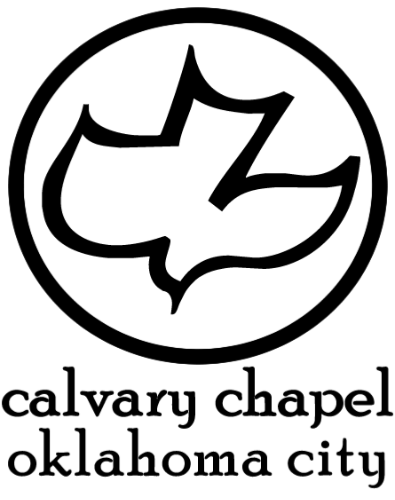 Ecclesiastes 11-12
Jonathan Edwards’ “Resolutions” (drawn up in his early 20s)
1) Resolved: To live with all might while I do live
2) Resolved: Never lose one moment of time, but to improve it the most profitable way I possibly can
3) Resolved, when I feel pain, to think of the pains of martyrdom, and of hell
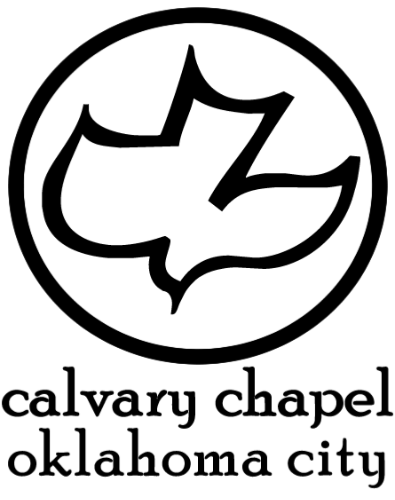 Ecclesiastes 11-12
Jonathan Edwards’ “Resolutions” (drawn up in his early 20s)
4) Resolved: Never to do anything out of revenge
5) Resolved: Never to do anything which I should be afraid to do if it were my last hour
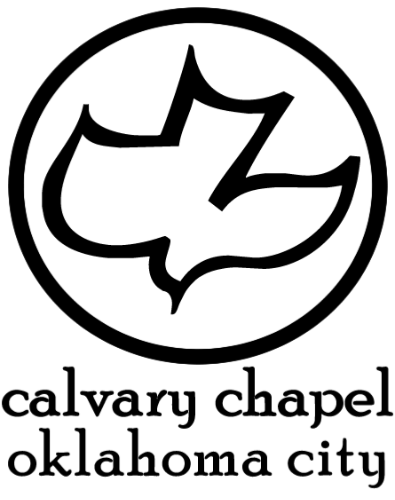 Ecclesiastes 11-12
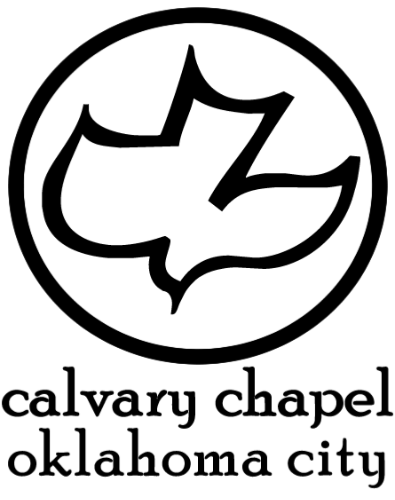 Ecclesiastes 11-12
Keepers ~ hands and arms
Windows ~ eyes
Doors ~ ears or closed, toothless mouth
Grinders ~ teeth
Daughters of music ~ voice or hearing
Almond tree ~ white hair
Grasshopper ~ bent limbs
Desire ~ impotence
Strong men ~ legs or shoulders
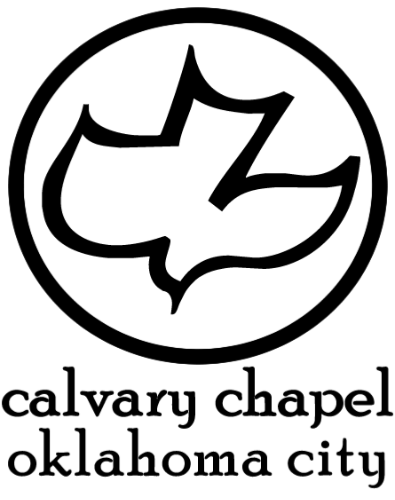 Ecclesiastes 11-12
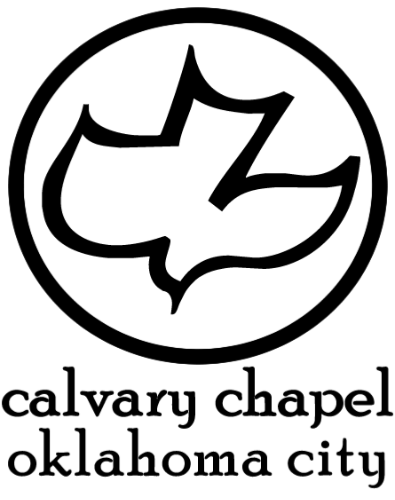 Ecclesiastes 11-12
Man's all ~ KJV, NIV – whole
of man
duty
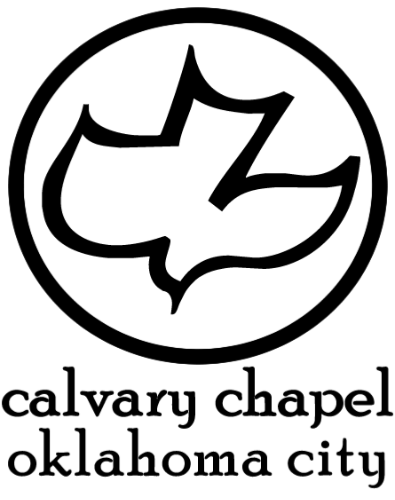 Ecclesiastes 11-12
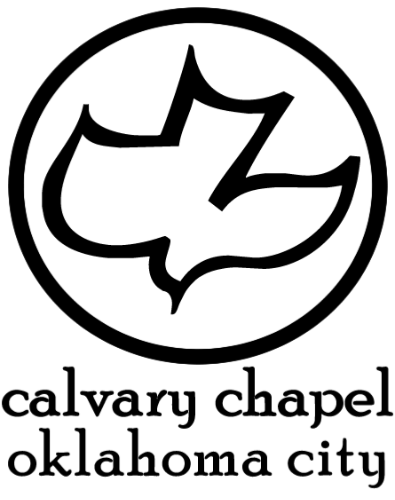 Ecclesiastes 11-12